Číslo projektu / Projektnummer:  320Název projektu: Udržitelnost a ochrana životního prostředí ve škole, v práci a ve společnosti.Projektname: Nachhaltigkeit und Umweltschutz in Schule, Beruf und Gesellschaft.
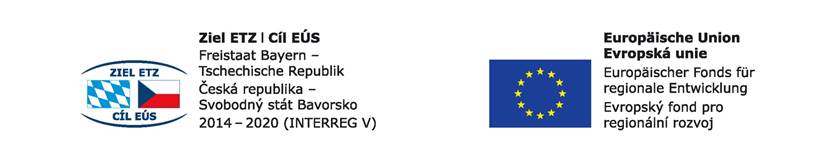 Digitale Kompetenz
Einführung ins Thema
DIGITALE kOMPETENZ
Einführung in das Thema
DIGITALEkOMPETENZ
Es ist die Fähigkeit, Wissen und Fähigkeiten in der digitalen Technologie verantwortungsbewusst, unabhängig und angemessen im Kontext von Arbeit, Unterhaltung oder Bildung einzusetzen
Digital kompetent zu sein bedeutet, mit der rasanten Entwicklung der Informations- und Kommunikationstechnologien Schritt zu halten
Einige davon sind für uns einfach und selbstverständlich – wie etwa das Versenden von E-Mails – die Basis virtueller Kommunikation
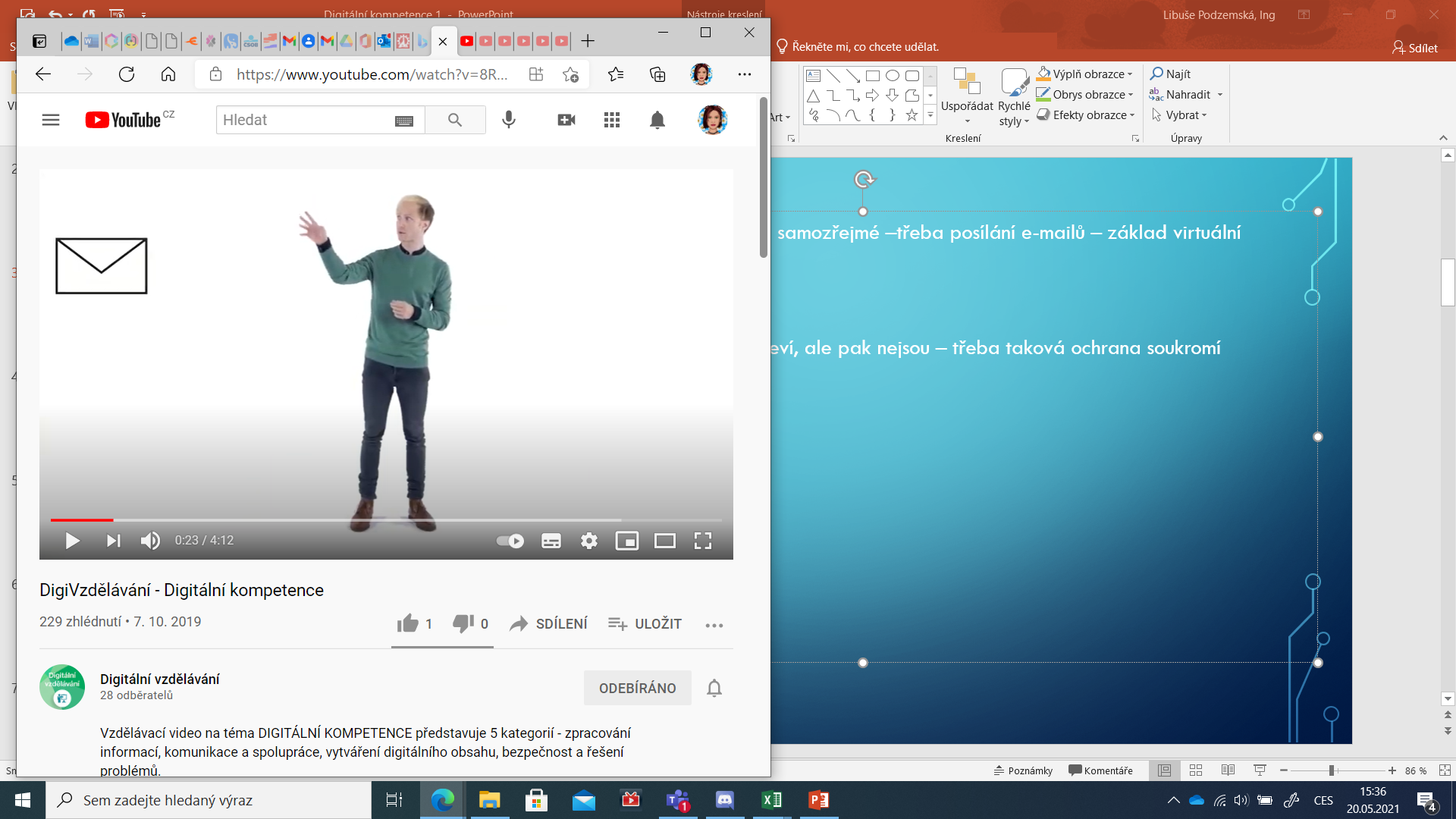 Wie komplex sind Ihre Passwörter?
Verwenden Sie das gleiche Passwort?
Passwort 123
Und dann sind da noch die digitalen Kompetenzen, die die meisten von uns nicht brauchen
Es geht darum, Computeranweisungen zu schreiben, die Maschine zu steuern, und selbst das kann auf einem einfachen Anfängerniveau erledigt werden
Teilung digitaler Kompetenzen
Informationsverarbeitung
Kommunikation und Zusammenarbeit
Erstellung digitaler Inhalte
Sicherheit
Probleme lösen
Informationsverarbeitung
Dazu gehören:
 - Suche 
Auswertung 
- Daten- und Digital-Content-Management

Interessiert Sie etwas?
Internet-Suchmaschinen sind wahrscheinlich in der Lage, die Antwort zu finden
Was ist der Sinn des Lebens
Was ist der Sinn des Lebens
Was ist der Sinn des Lebens?
Kommunikation und Zusammenarbeit
Seit dem Telegraphen haben sich die Kommunikationsmethoden erheblich weiterentwickelt und sind auch populär geworden. Nur wenige Menschen hatten einen eigenen Telegrafen zu Hause. Aber heute? 
Weißt du, wie viele Leute auf Facebook sind?
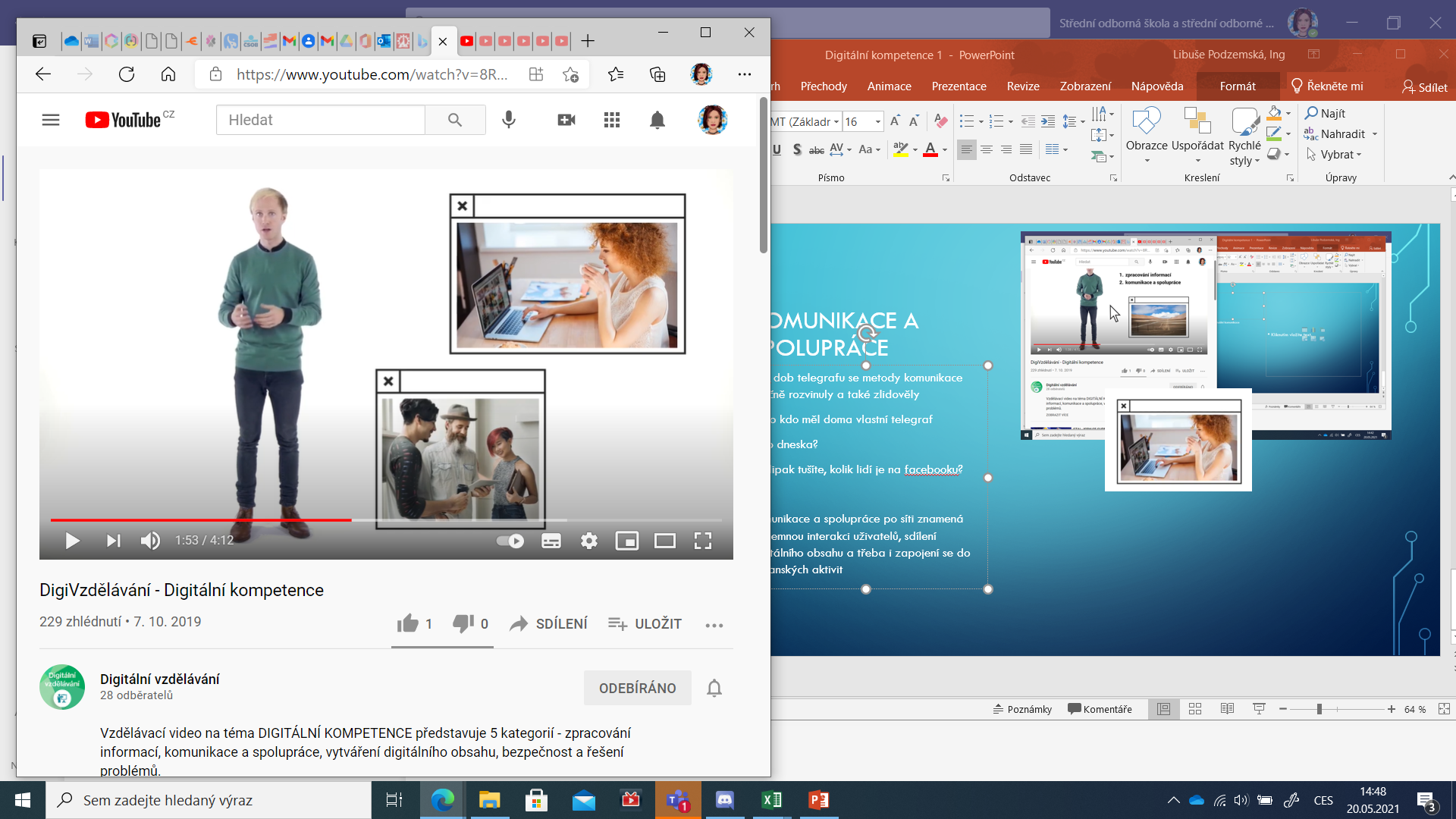 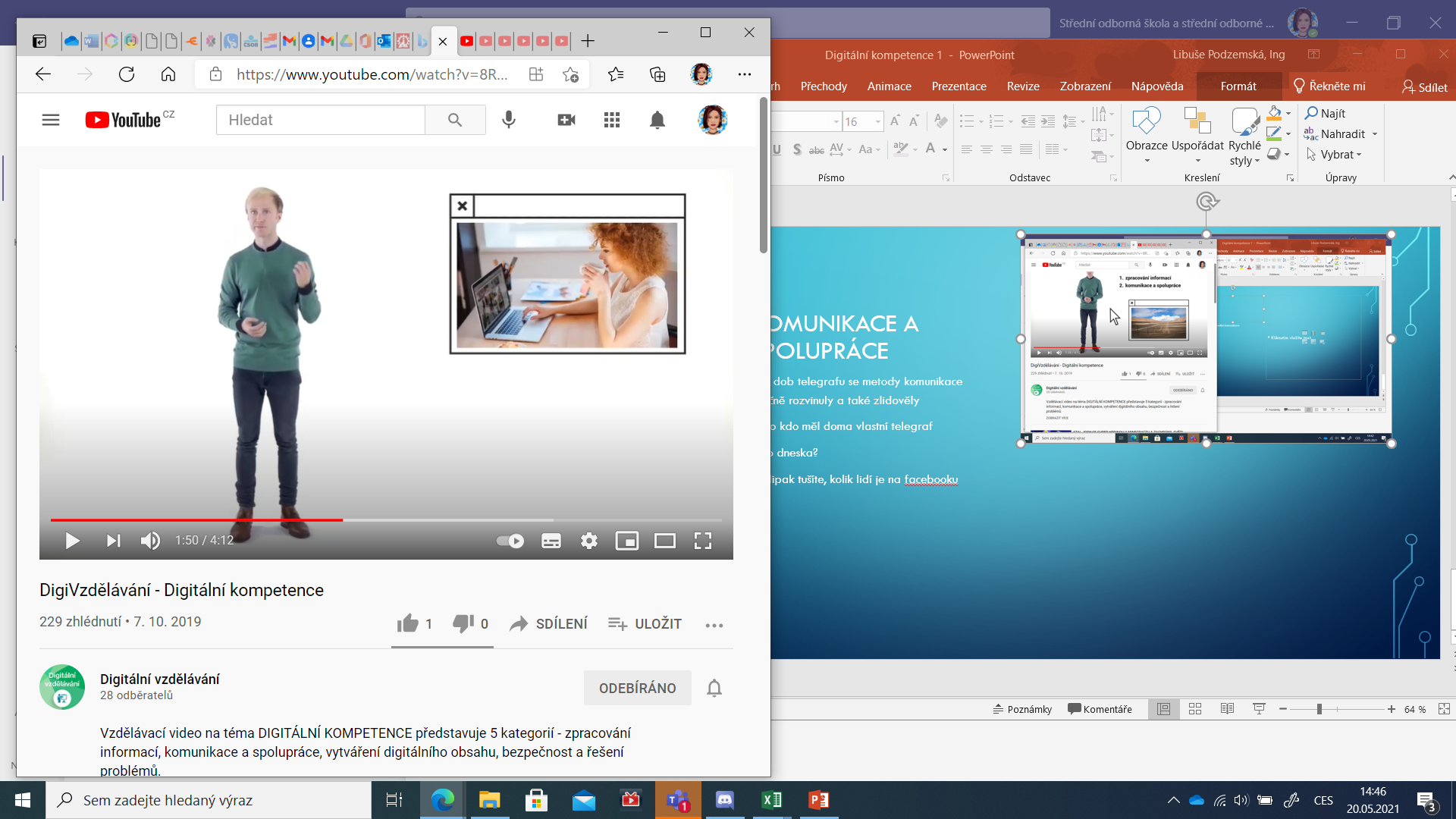 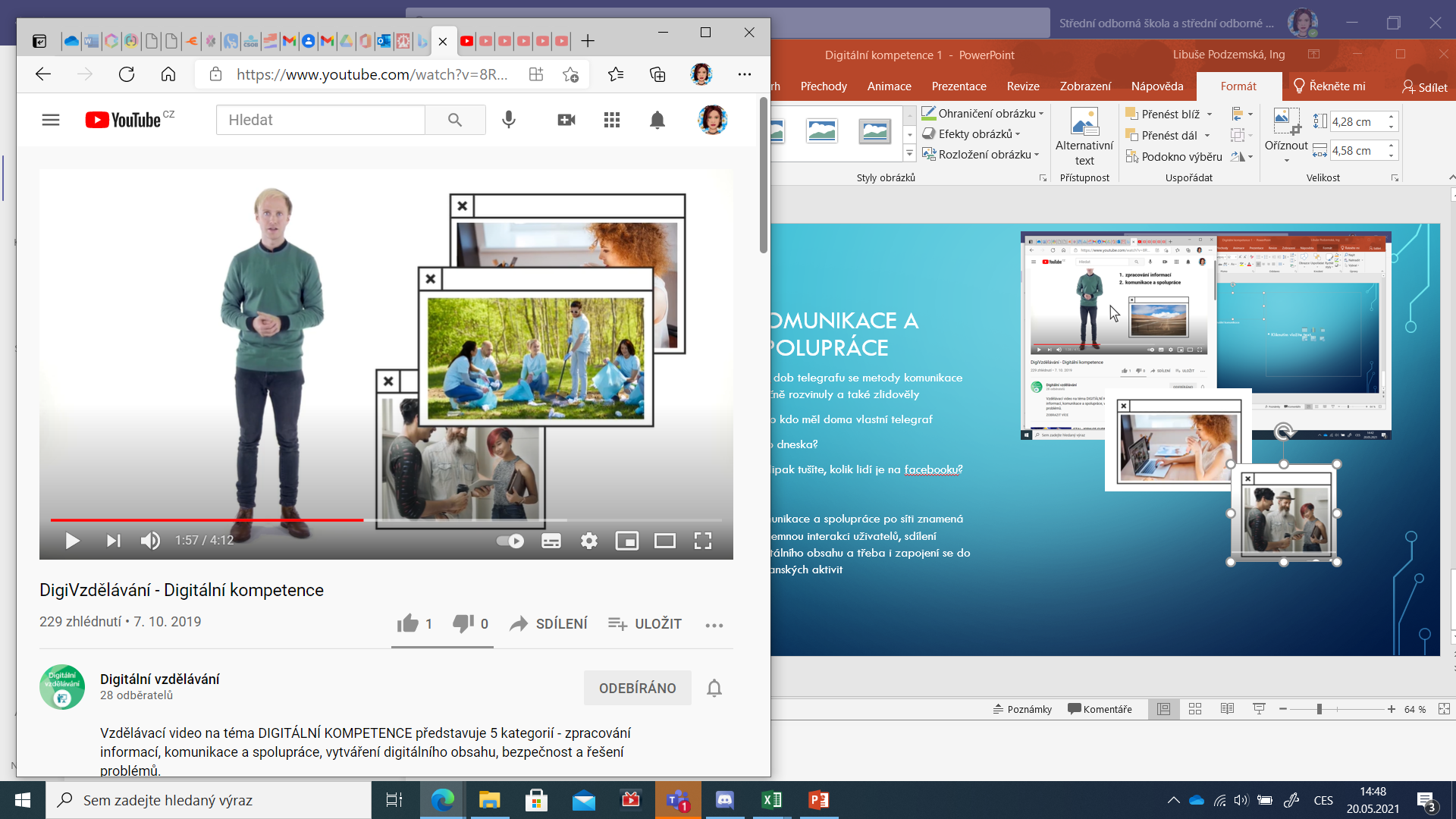 Erstellung digitaler Inhalte
Wenn Sie das Programm erstellen, sind Sie der Autor 
des ursprünglichen digitalen Inhalts
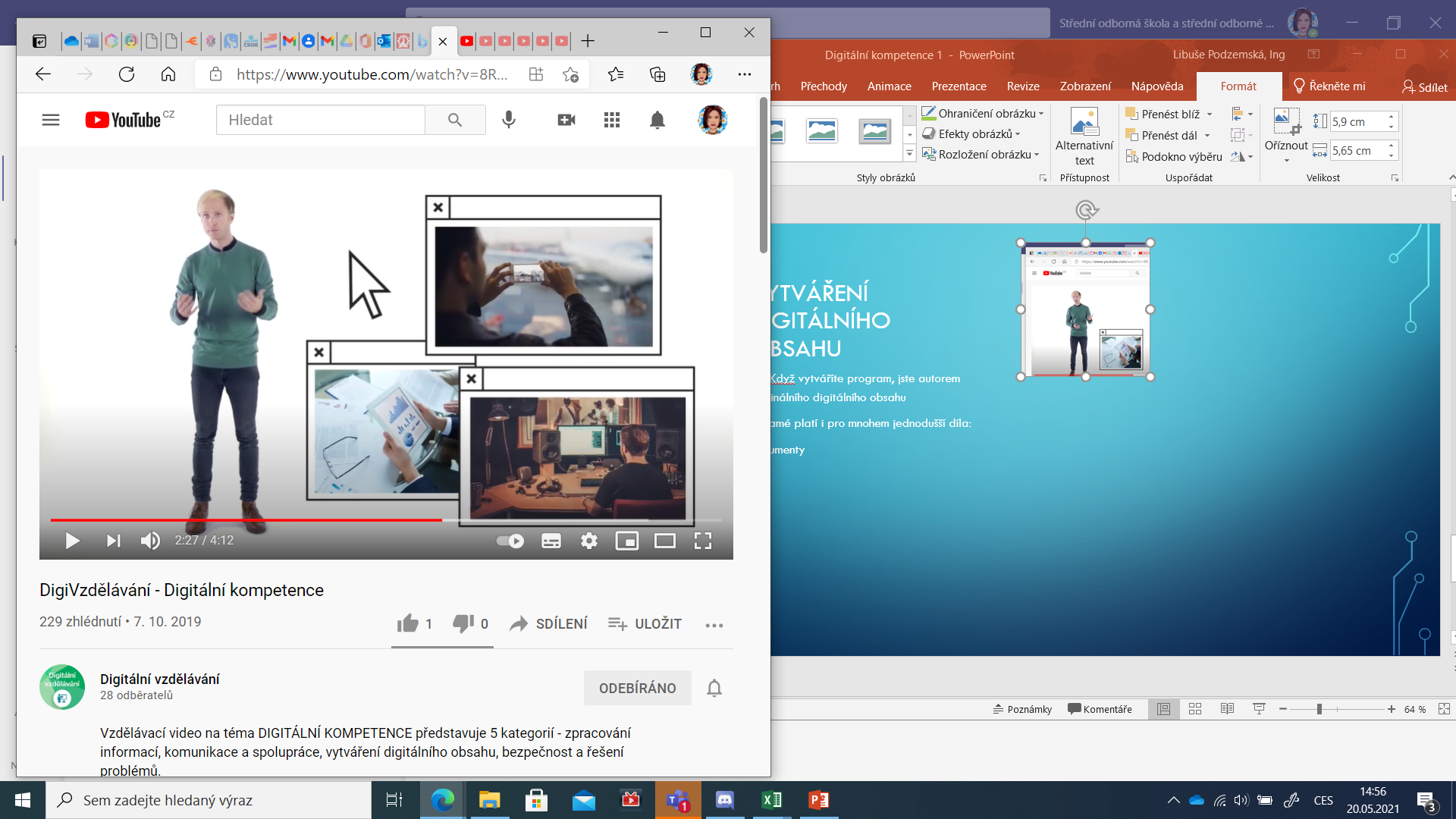 Dasselbe gilt für viel einfachere Arbeiten:
  Dokumente
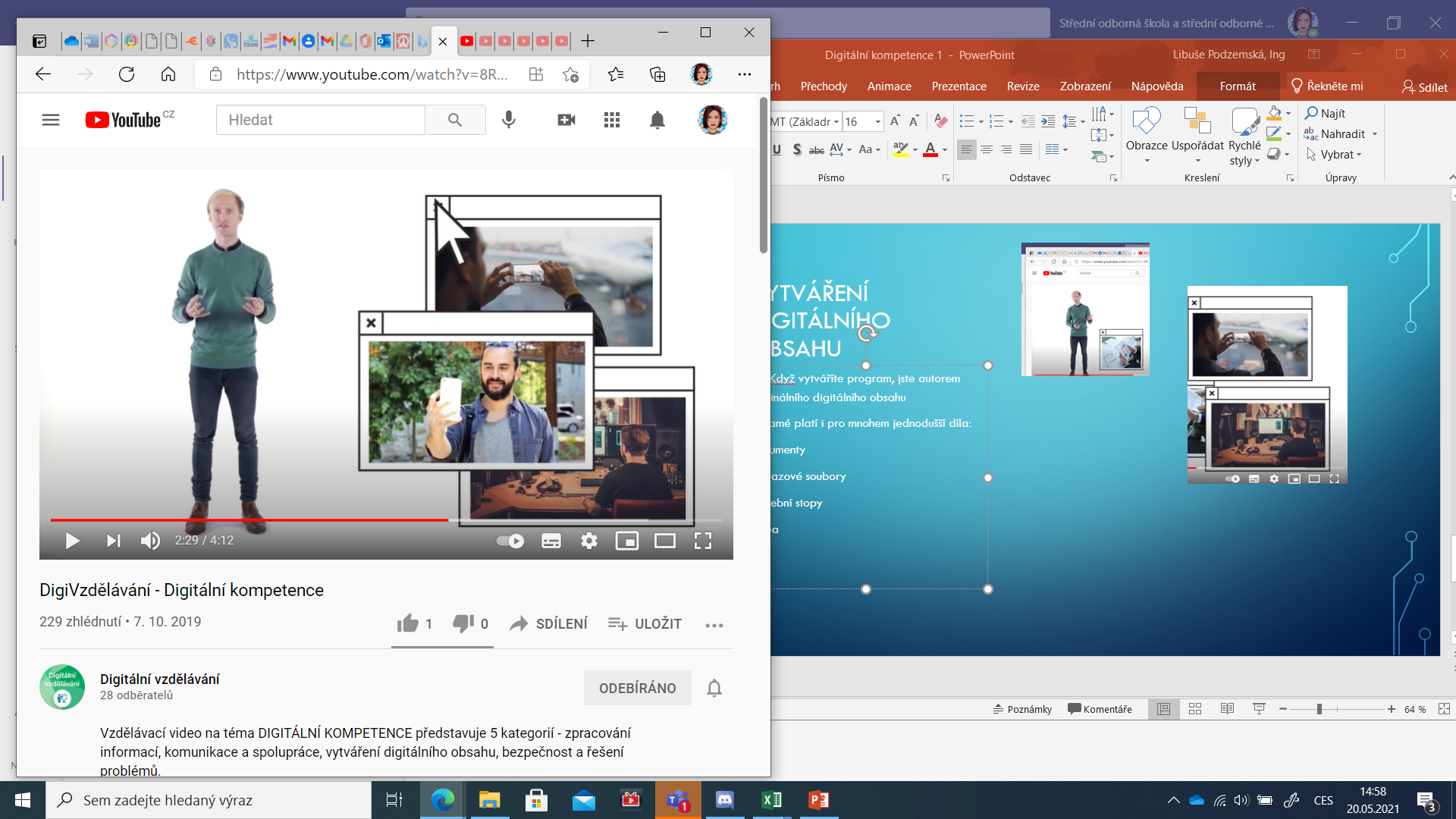 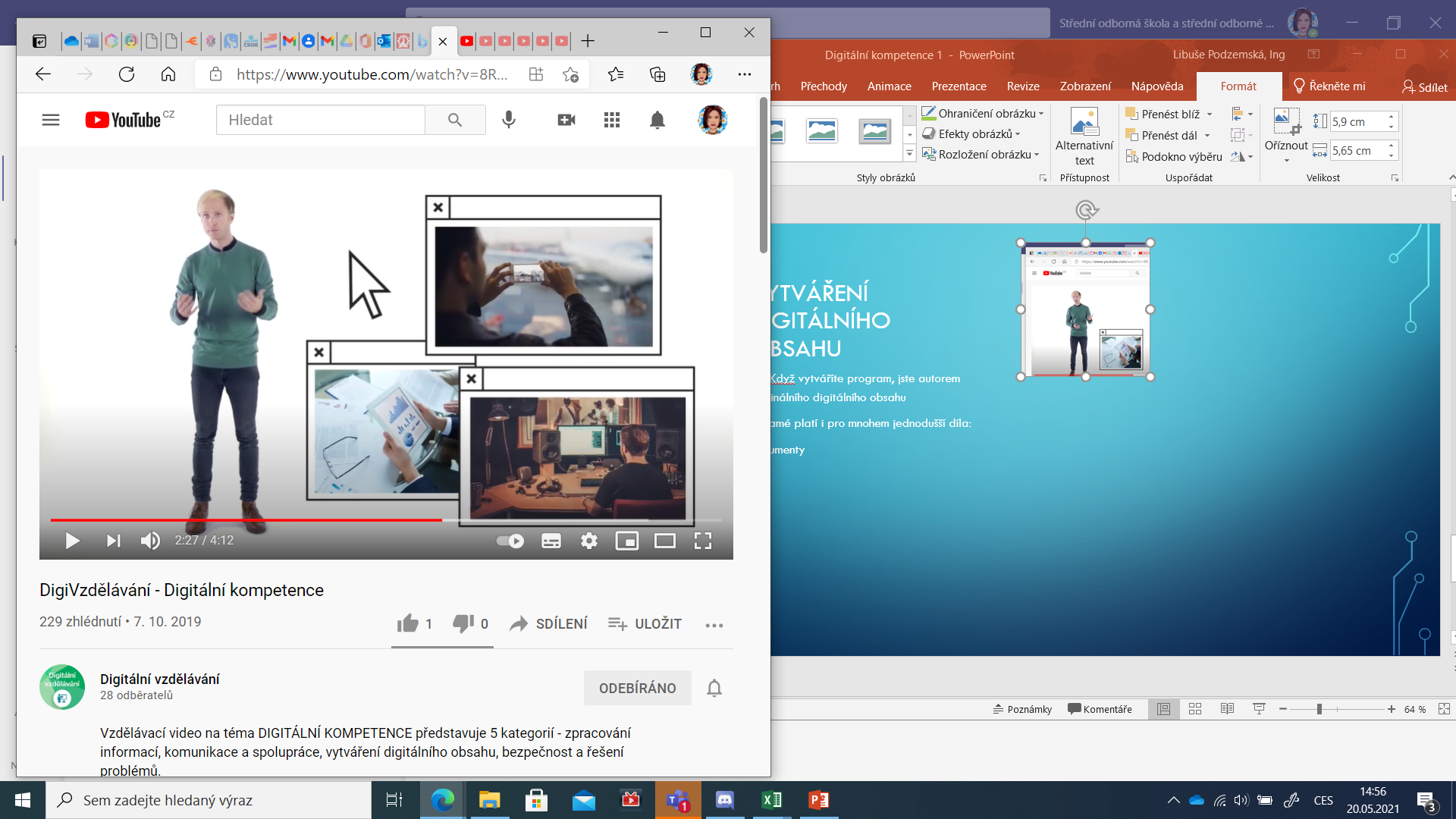 Bilddateien
Musiktitel
Videos
Sicherheit
In erster Linie müssen Sie Ihre persönlichen Daten und Ihre virtuelle Identität schützen
Passwörter
Datensicherungen
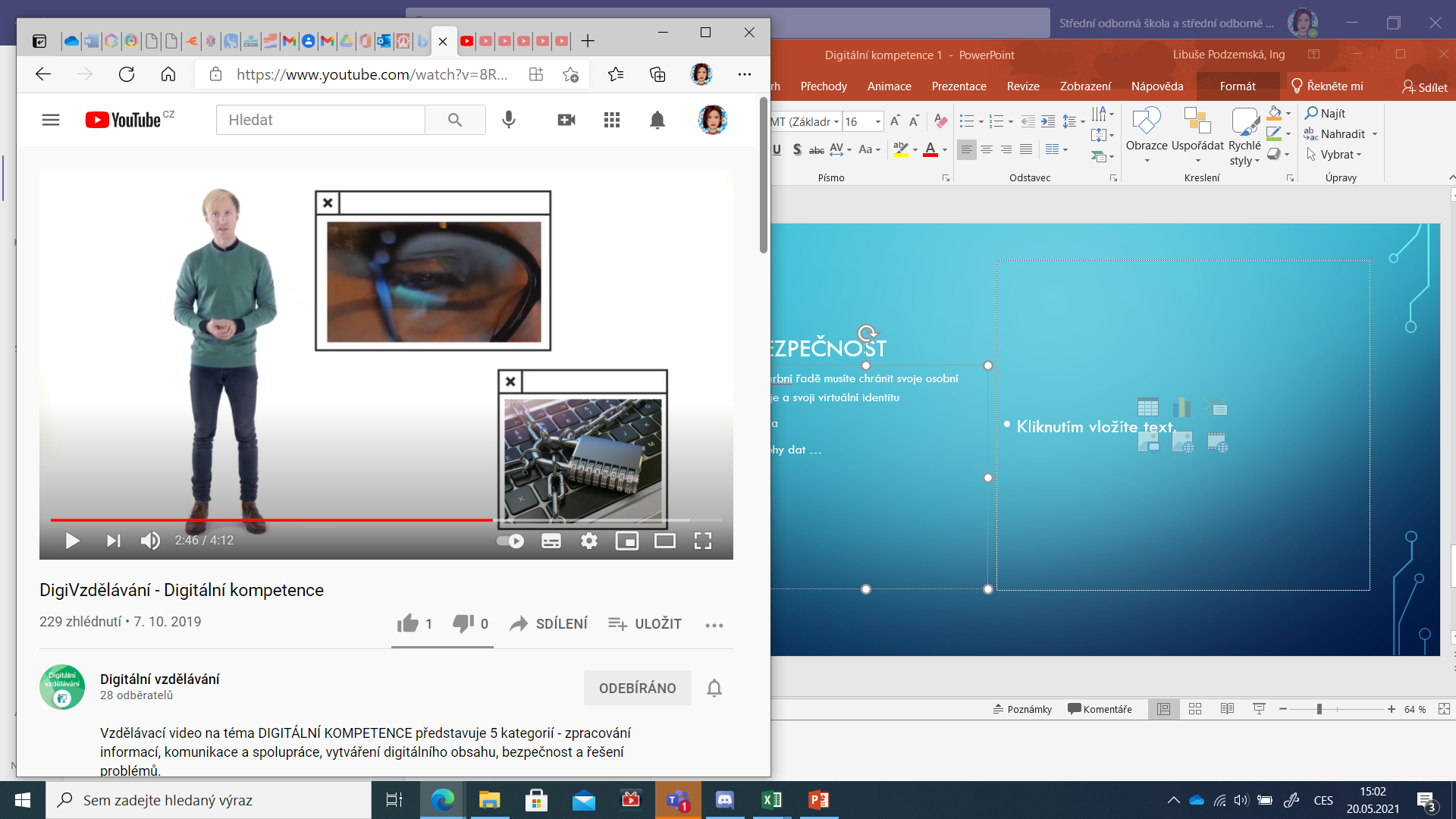 Sie sollten auch die psychische Gesundheit von sich selbst und anderen Benutzern im Auge behalten
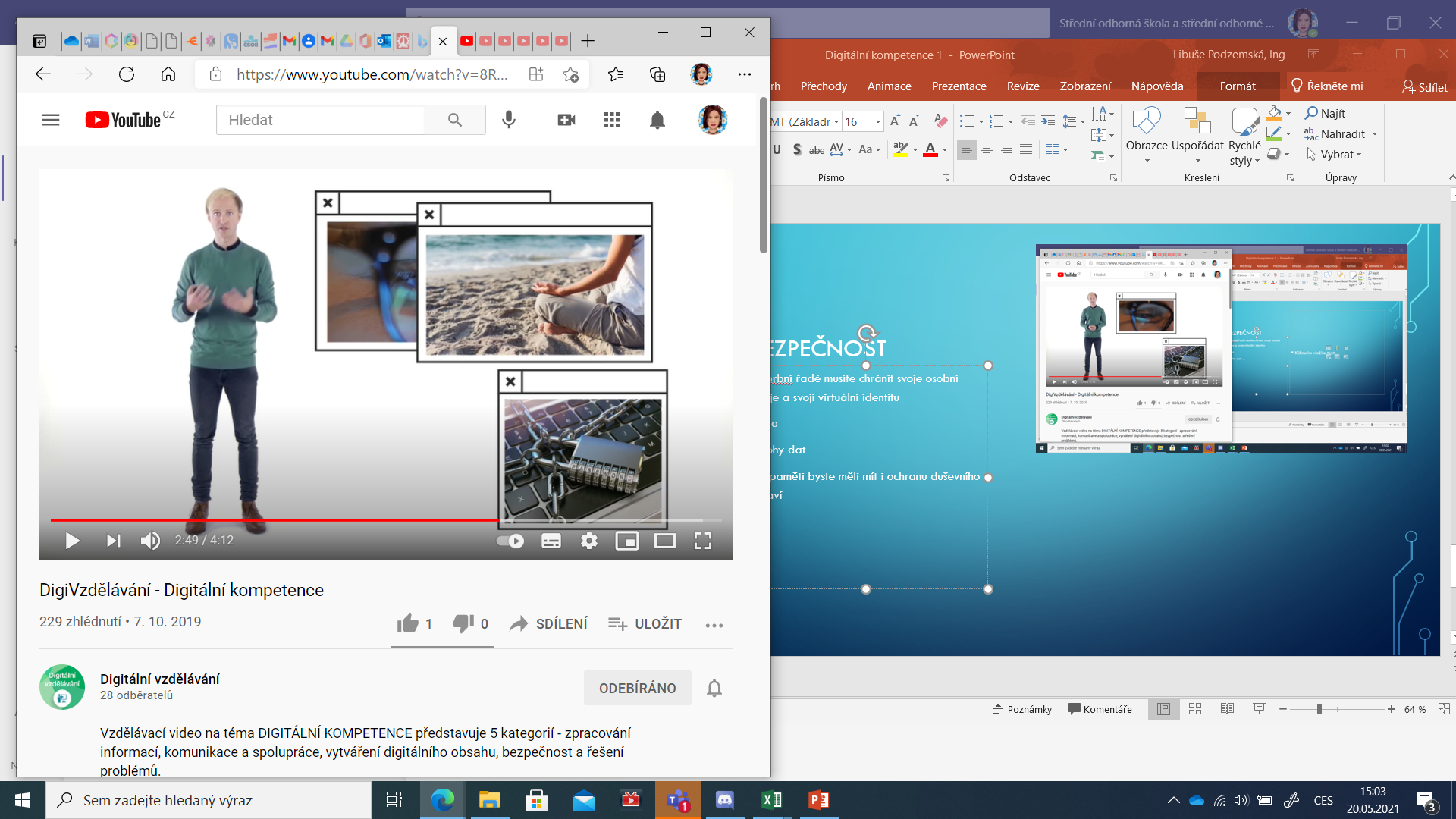 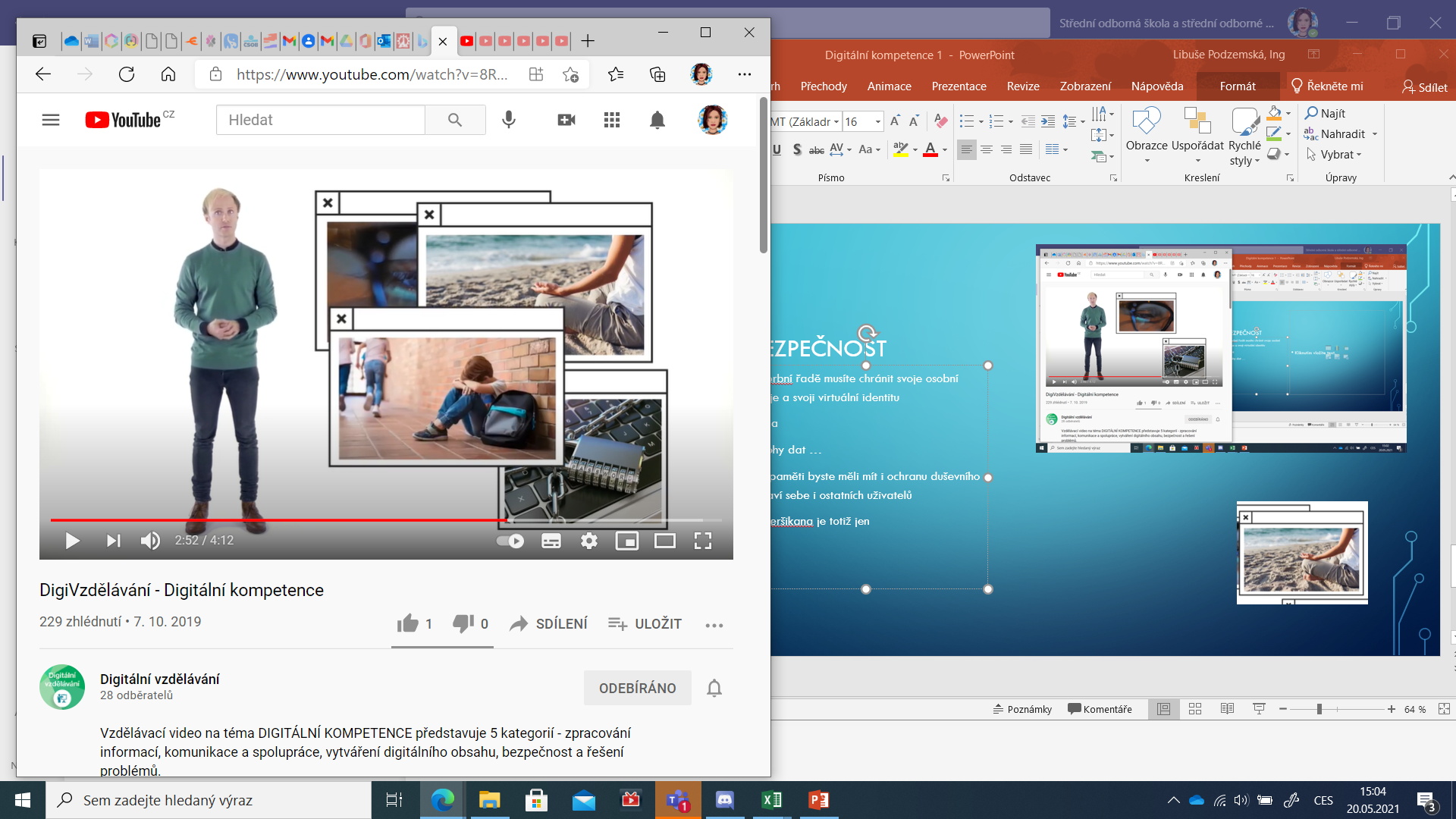 Cybermobbing ist ein Problem, 
das verhindert werden muss
Probleme lösen
Das Leben ist wie eine Problemlösungsfabrik…… 
Und wenn sie in ein digitales Umfeld kommen, sollten wir in der Lage sein 
sie rechtzeitig zu identifizieren - sie richtig zu benennen 
 eine Lösung zu finden
Alleine oder mit Hilfe. 

Auch die Fähigkeit, die richtige Person zu erreichen, zählt…
Facebook wird von rund 2200000000 Nutzern genutzt…Auf soc. Wir verbringen etwas mehr als 2 Stunden am Tag in Netzwerken. Aber wir müssen nicht nur Zeit damit verschwenden
Soziale Netzwerke sind auch zur grundlegenden Plattform für eine Reihe nützlicher Aktivitäten der Zivilgesellschaft 
geworden:
gegen nicht-ökologische 
Abfallwirtschaft
gegen verschwenderischen 
Konsum und dergleichen
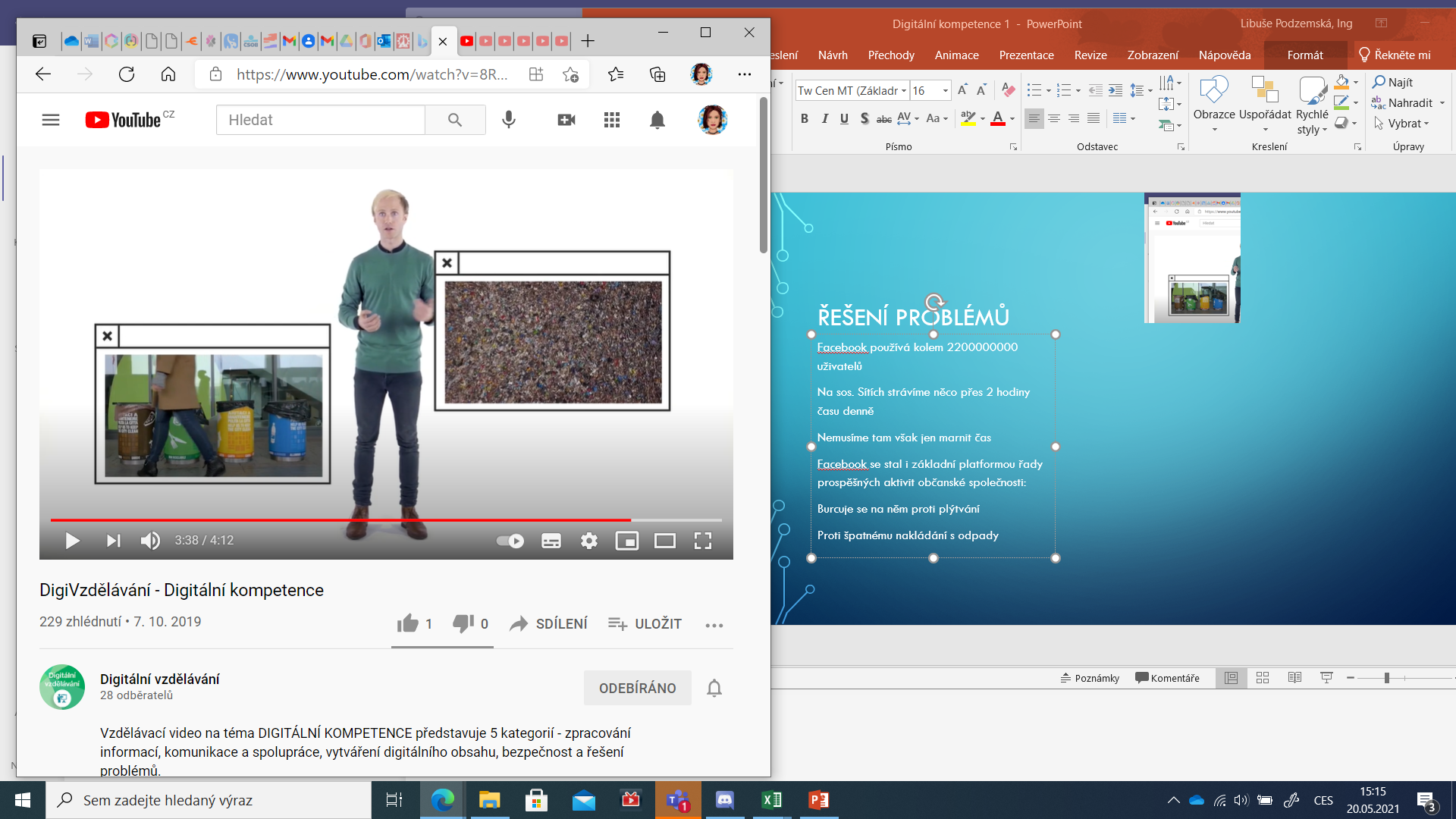 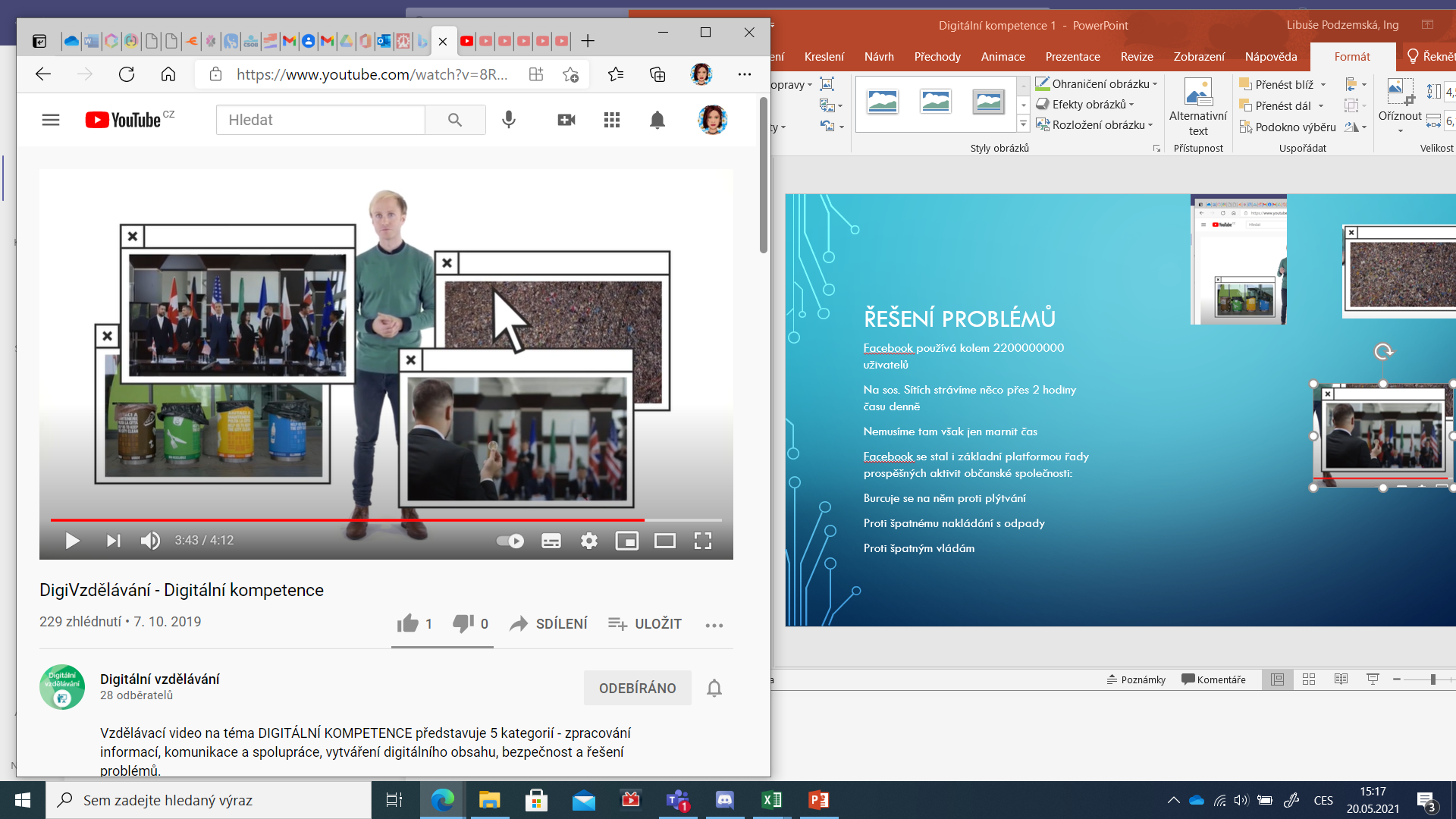 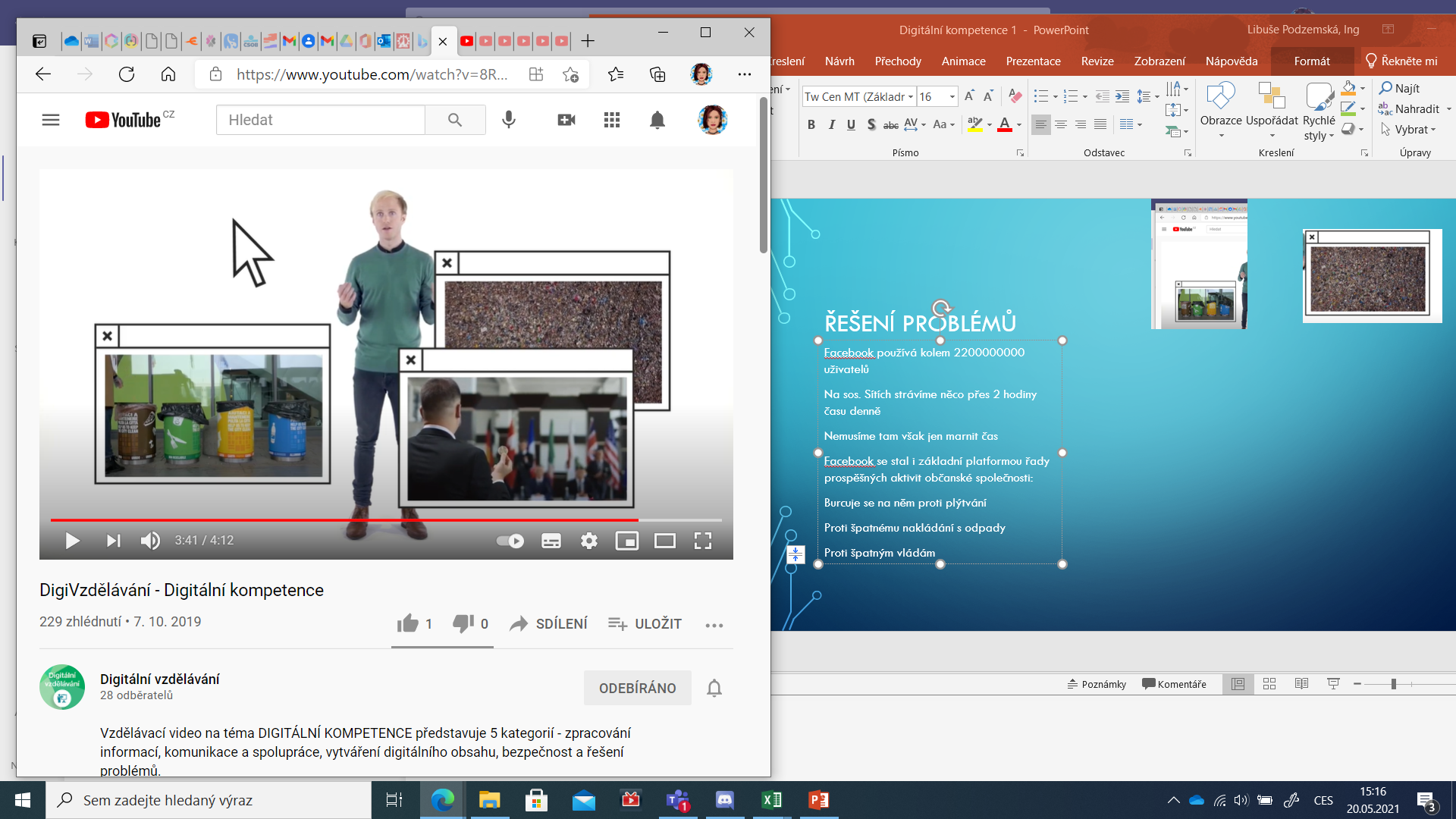 Es ist ein demokratisches Umfeld, das wir alle nach besten Kräften nutzen können. Seien wir also kompetent auch digital!
Begriffe
Digitale Kompetenz
Digitale Kompetenz ist die Fähigkeit, Wissen und Fähigkeiten in der digitalen Technologie verantwortungsvoll, selbstständig und angemessen im Kontext von Arbeit, Unterhaltung oder Bildung einzusetzen. Wir können sie in Kompetenzen im Zusammenhang mit der Beherrschung einer bestimmten digitalen Technologie und Kompetenzen im Zusammenhang mit der Arbeit mit Inhalten unterteilen.
Digitale Kompetenzen übertragbar
Übertragbare digitale Kompetenzen stellen die Fähigkeit dar, Wissen und Fähigkeiten zu nutzen, die nicht direkt mit einem bestimmten Job, einer bestimmten Qualifikation oder Aufgabe zusammenhängen, aber fachübergreifend und im Privatleben weit verbreitet sind. Diese Kompetenzen ermöglichen es, digitale Technologien im Praxisalltag komfortabel zu nutzen und flexibel auf Veränderungen zu reagieren.
Digitale Kompetenzen nicht übertragbar
Nicht übertragbare digitale Kompetenzen stehen immer im Zusammenhang mit der Beherrschung bestimmter digitaler Hilfsmittel, die von einem anderen Arbeitgeber nicht genutzt werden können (z. B. Register der öffentlichen Verwaltung, eigene betriebliche Anwesenheitssysteme, betriebliches Intranet). Sie sind daher nur eingeschränkt nutzbar und nur für Interventionen zur Steigerung der digitalen Kompetenz im Wirtschaftsbereich relevant.
Spezifisch digitale Kompetenzen
Spezifische digitale Kompetenzen beziehen sich auf die Fähigkeit, spezialisierte digitale Technologien in Handlungen einzusetzen, die sich auf einen bestimmten Sektor des Arbeitsmarktes, einen Beruf oder einen Arbeitgeber beziehen. Es ist die Fähigkeit, mit berufsspezifischen Programmen und Funktionen (z. B. spezialisierte Grafikprogramme, berufsspezifische Diagnosesoftware usw.) zu arbeiten.